Üç Fazlı Kemik Sintigrafisi
İskelet sisteminin ilgili bölgesinde kan akımı, kan havuzu aktivitesi ve osteoblastik aktivite birlikte değerlendirilir.
Mevcut klinik ön tanıya göre sintigrafik görüntülemenin her üç fazında artmış ya da azalmış aktivite birikimleri gözlenir.
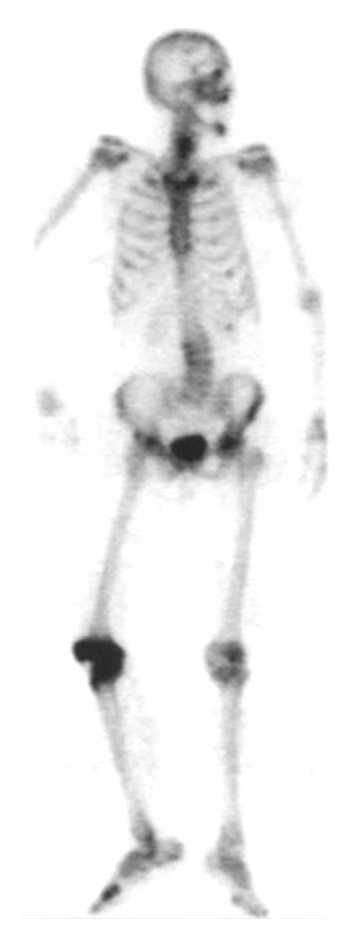 Üç Fazlı Kemik Sintigrafisi
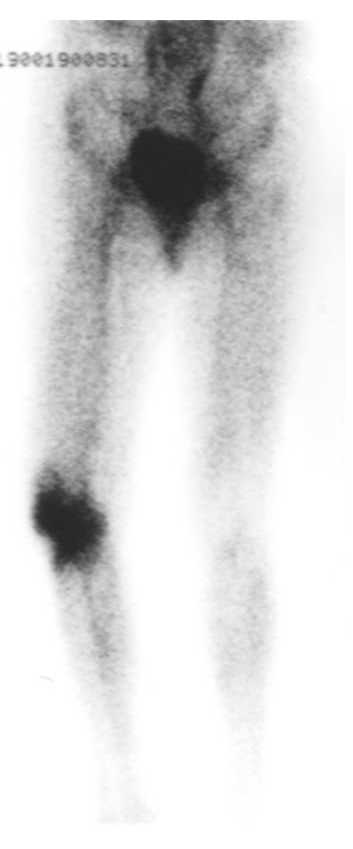 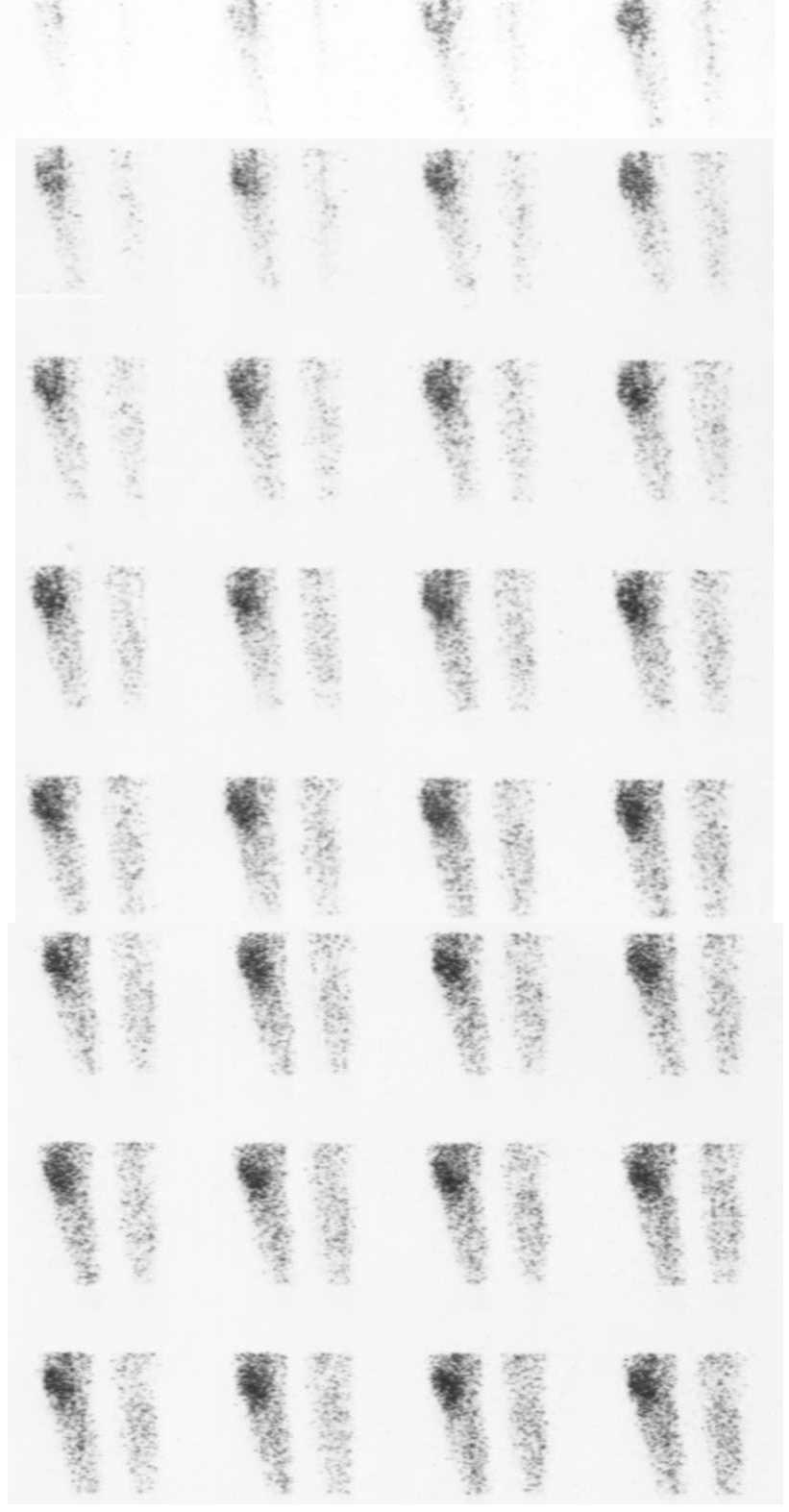 Sağ diz ekleminde septik artrit
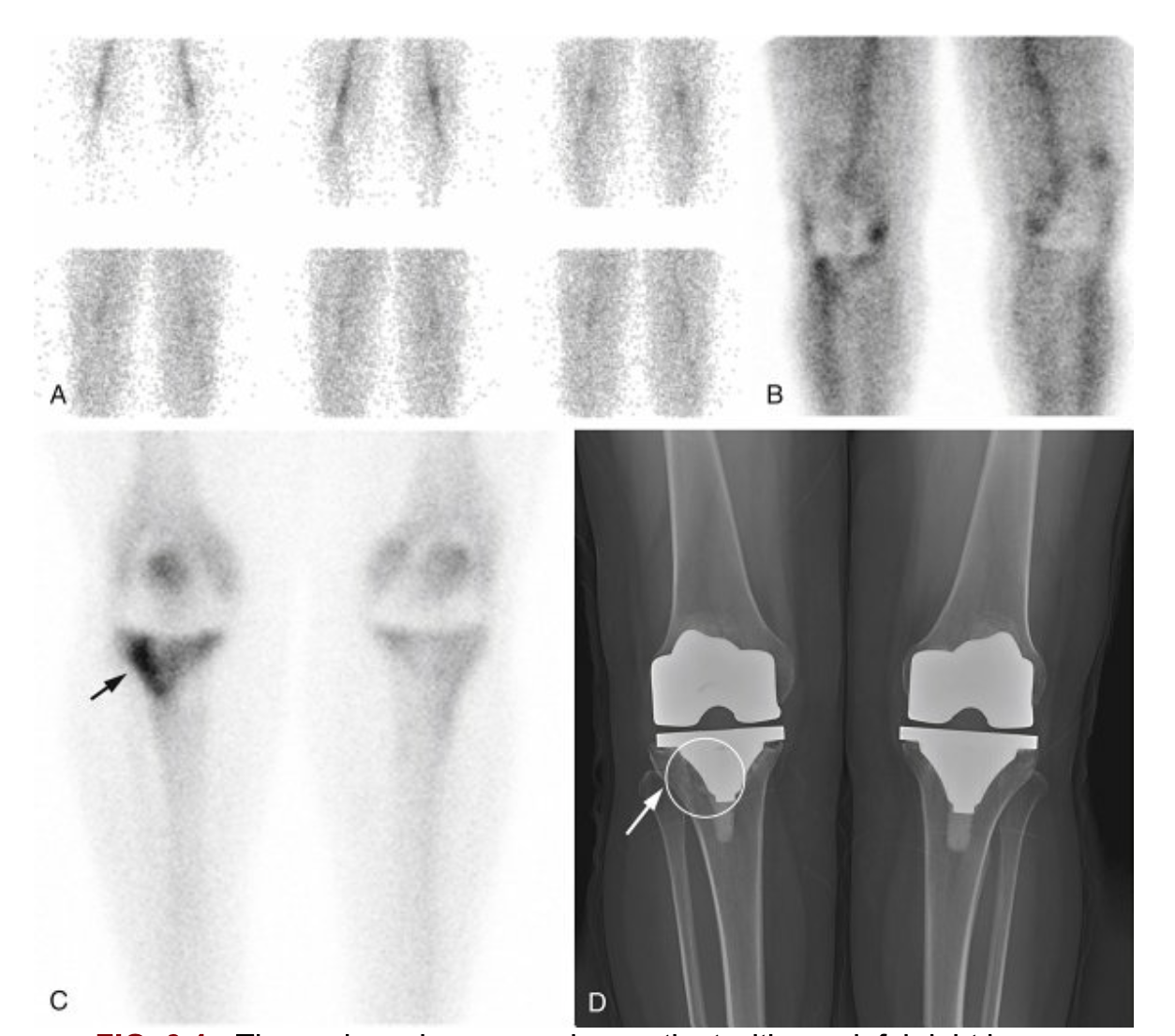 Sağ diz eklem protezinde aseptik gevşeme
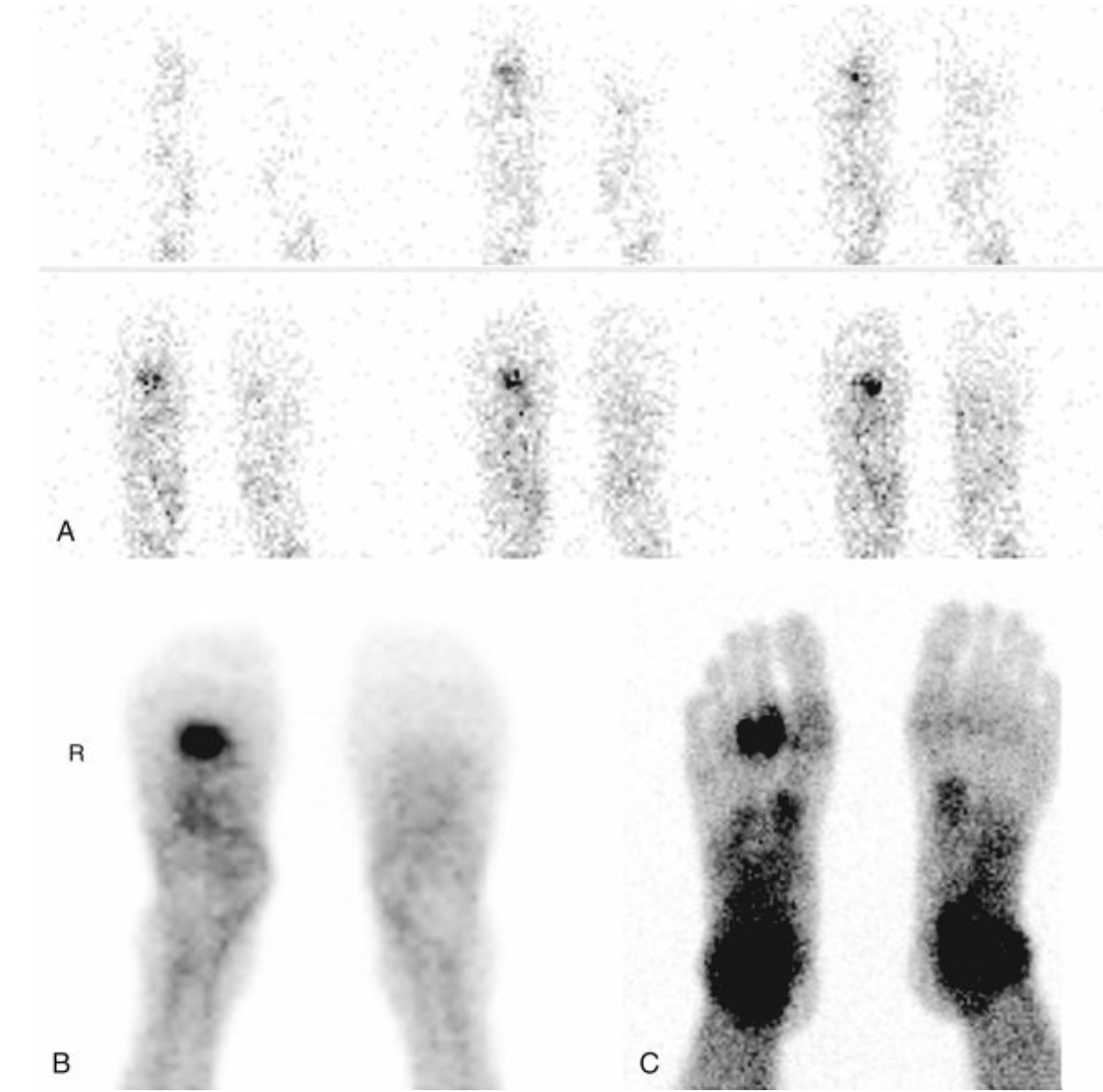 Sağ ayakta stress fraktürü